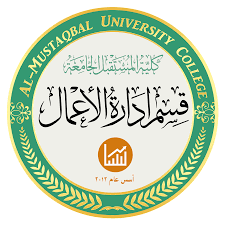 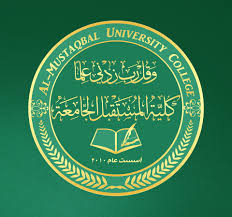 كلية المستقبل الجامعة 
قسم ادارة الاعمال
الادارة المالية  Financial Management
المرحلة الثالثة / المحاضرة الثانية
م.د هدى هادي حسن
أهداف الإدارة المالية
من المعروف أن وجود الكيان المالي لأي مؤسسة نابع من تحقيق قائمة من الأهداف، نبين لك عزيزي القارئ أبرز الأهداف التي وُضِعت الادارة المالية من أجلها
توفير السيولة النقدية
من أبرز عوامل استمرار أي كيان مالي هو السيولة المالية، والتخطيط لهذا الهدف هو من أولى خطوات البناء الاقتصادي الناجح، مع التخطيط للحصول على الأرباح في أقرب وقت ممكن بغية خلق التوازن بين معدلات الإنفاق و الكسب
تحقيق العائد للمستثمرين المساهمين
يعمل هذا الأمر على كسب الثقة ضمن كيان العمل، ويمنح الفرصة لزيادة المساهمين وزيادة رأس المال. والدليل على أن تأمين الغطاء النقدي السائل من أهم عوامل الاستمرار هو ما جرى بعد تداعيات الأزمة الاقتصادية العالمية عام 2008/2009، عندما استطاعت بعض المؤسسات القيام من هذه الكبوة نتيجة توافر السيولة المالية
الهدف الربحي
يعد أهم الأهداف الحيوية في قطاع الأعمال الخاصة على كافة المستويات و قد برزت أهمية وضع هذه الأهداف المالية الإجرائية كمجموعة الأهداف المصاغة باعتبارها النقاط المرجعية التي على أساسها يقاس الأداء المالي.
العوامل المؤثرة على حركة المال عند وضع الأهداف في الإدارة المالية
 يتم وضع الأهداف وفقا لعوامل عديدة تؤثر على حركة المال ، أكمل القراءة لتتعرف عليها
أولاً: العوامل الداخلية
أهداف خاصة بطبيعة رأس المال و ملكيته: رأس مال حديث التأسيس، شركة مساهمة، عراقة الكيان المالي وتأثيره في سوق الأعمال ...إلخ
أهداف خاصة بحجم وحالة كيان العمل: في كيانات الأعمال المحدودة أو حديثة الإنشاء يكون التركيز على الاستمرارية و موازنة الإنفاق أكثر من تحقيق الربحية، أما المؤسسات المالية الكبيرة ذات الهيمنة الاقتصادية، فيكون التركيز على زيادة عدد المساهمين ورفع  قيمة الأسهم
أهداف وظيفية أخرى: يقصد أي مؤثرات نوعية أخرى من شأنها أن تتعارض مع الأهداف المالية للشركة؛ مثل ما يتعلق بشئون حقوق العمالة، كثافة العمالة من حيث التنظيم و القوانين الحاكمة و الحقوق التي يلزم ادائها.
ثانياً: العوامل الخارجية
الظروف الاقتصادية: أجبرت الأزمة الاقتصادية الطاحنة الكثير من الشركات على إعادة جدولة أعمالها المالية؛ من حيث تحديد الحد الأدنى و الحد الأعلى لمعدلات السيولة المالية تبعا لقوانين السوق والمعاملات؛ مثال: سعر الفائدة  Interest rates؛ المبلغ المطلوب دفعه، مُعبَّراً عنه كنسبة مئوية من أصل القرض  Principal، من قبل المُقرِض Lender للمقترض، ويعرف بمعدل النسبة السنوية
سعر الصرف  Exchange rates"؛ سعر عملة دولةٍ ما؛ أي المعدل الذي يمكن به تبادل عملة الدولة بعملة بلد آخر، و التغير و التذبذب في أسعار العملات، من العوامل المؤثرة على الأهداف والمحددات المالية الموضوعة سابقا
المنافسون: البيئة التنافسية تؤثر على مدى إنجازيه الأهداف؛ مثال: خفض الأسعار قد يصبح ضرورة إذا كان المنافس قادراً على أن ينمو في المنافسة السوقية ويزيد من نسبة إشغاله للسوق
التغير السياسي والاجتماعي: هناك تأثيرات غير مباشرة، مثل تنظيمات قوانين البيئة الخاصة بالانبعاثات و دفن المخلفات، قد تجبر مجال الاستثمار على زيادة الاستثمار في مجالات عن مجالات أخرى